Les élections professionnelles du 8 décembre 2022 et le vote électronique
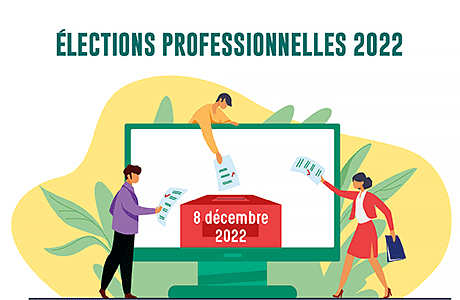 PLAN
Les textes
II. Le vote électronique
III. Les CAP / CCP / CST
IV. Les effectifs
V. Les listes de candidats : dispositions communes aux 3 instances
SAFPT 2022
2
I/ Les Textes
Loi n°83-634 du 13/07/1983, articles 9 et 9bis
Loi n°84-53 du 26/01/1984, articles 28 à 33-1 et article 90
Décret n°89-229 du 17/04/1989, Commissions Administratives Paritaires
Décret n°2014-793 du 09/07/2014, Mise en œuvre du vote électronique
Décret n°2016-1858 du 23/12/2016, Commissions Consultatives Paritaires
Décret n°2017-1201 du 27/07/2017 relatif à la représentation des femmes et des hommes au sein des organismes consultatifs de la Fonction Publique
Décret n°2021-571 du 10 mai 2021, Comités Sociaux Territoriaux
SAFPT 2022
3
II/ Le vote électronique
Fondement juridique du vote électronique par internet : 

Décret 2014-793 du 9 juillet 2014 

Délibération de la collectivité posant le principe du vote électronique pour l’ensemble des élections professionnelles
SAFPT 2022
4
II/ Le vote électronique (suite)
Les avantages  :
Vote simple, rapide et sécurisé
Fiabilité des résultats
Modernisation de la procédure
Pas d’application des règles sanitaires liées à la covid-19
Les garanties offertes en matière de sécurité, confidentialité, fiabilité…
SAFPT 2022
5
II/ Le vote électronique (suite)
Les garanties
Le recours au VOTE ELECTRONIQUE par internet respecte les principes fondamentaux des élections :
L’accès au vote par tous les électeur·rices
La confidentialité et la sécurité du scrutin
La sincérité du scrutin
Le caractère personnel, libre et anonyme du vote
La surveillance effective du scrutin
L’intégrité et conservation des données
SAFPT 2022
6
II/ Le vote électronique (suite)
L’accès au vote par tou·tesles électeur·rices
Vote doit être possible sur tout poste informatique connecté à internet 
Possibilité de voter sur tout support (ordinateur, tablette, smartphone)
Possibilité d’exprimer son vote par internet sur un poste dédié dans un local aménagé, dans la collectivité et accessible pendant les heures de service, possibilité de se faire assister pour voter
Vote peut être réalisé sur le lieu de travail pendant les heures de service ou à distance pendant une période comprise entre 24h (minimum) et 8 jours (maximum)
Vote possible 24h/24pendant la période de vote (du 1 au 8 décembre)
SAFPT 2022
7
II/ Le vote électronique (suite)
La confidentialité du scrutin
Obligation de confidentialité des données transmises par fichiers (listes électorales, adressage, liste d’émargement…) 

s’impose à l’ensemble des personnes intervenant sur le système de vote électronique (administration + prestataire)

Obligation de transmettre à l’électeur·rice un moyen d’authentification lui permettant de participer au scrutin garantissant sa confidentialité
SAFPT 2022
8
II/ Le vote électronique (suite)
La sincérité du scrutin
Durant toute la procédure : 
La liste d’émargement et l’urne électronique ne peuvent être modifiées que par l’ajout d’1 émargement et d’un bulletin émanant d’un électeur authentifié  et dont l’intégrité est vérifiée.
SAFPT 2022
9
II/ Le vote électronique (suite)
La sécurité du scrutin
Traitements informatiques distincts, dédiés et isolés du fichier «électeur·rices» et du fichier «contenu de l’urne»
Chaque scrutin doit être indépendant et isolé
Obligation de prévoir un dispositif de secours offrant les mêmes garanties que le système principal
Attribution des clés de chiffrement aux membres des bureaux de vote permettant le codage et le décodage du système (mot de passe personnellement attribué à chaque titulaire d’une clé).
Avant le scellement : il est procédé à des tests du système de vote et de dépouillement 
Avant début du scrutin : scellement avec au moins 2 clés
SAFPT 2022
10
II/ Le vote électronique (suite)
Le caractère personnel, libre et anonyme du vote 
Pour voter, l’électeur·rice doit s’identifieret cela doit interdire à quiconque de voter à nouveau pour le même scrutin avec le même identifiant.
Le vote blanc est possible
Le vote doit apparaitre clairement à l’écran avant validation et doit pouvoir être modifié avant validation
La validation rend définitif le vote et interdit toute modification ou suppression du suffrage exprimé
Le suffrage exprimé est anonyme et chiffré par le système : il est stocké dans l’urne électronique jusqu’au dépouillement sans avoir été déchiffré
L’émargement fait l’objet d’un horodatage (date et heure) 
Vote + émargement font l’objet d’un AR que l’électeur·rice peut conserver
SAFPT 2022
11
II/ Le vote électronique (suite)
La surveillance du système 
Assurée par la mise en place d’une cellule d’assistance technique :
Chargée de veiller au bon fonctionnement et à la surveillance du système de vote électronique.
Composée de:
-Membres de la collectivité
-Représentant·es des OS ayant déposé une candidature
-Représentant·es du prestataire
SAFPT 2022
12
II/ Le vote électronique (suite)
Le contrôle de la régularité du scrutin
Durant le scrutin, les fichiers comportant les éléments d’authentification des électeur·rices et le contenu de l’urne sont inaccessibles.
La liste d’émargement et le compteur des votes ne sont accessibles qu’aux membres des bureaux de vote 
composés de :
Un·ePrésident·e+1secrétairedésigné·es par la collectivité
Un délégué de liste désigné par chaque OS candidate
1 bureau de vote est constitué par scrutin
Il s’assure du respect des principes qui régissent le code électoral et surveille l’ensemble du processus électoral
SAFPT 2022
13
III/ Les CAP/CCP/CST
Commissions Administratives Paritaires : suppression des groupes hiérarchiques - CAP Catégorie A - CAP Catégorie B - CAP Catégorie C 
Commission Consultative Paritaire unique compétente pour les contractuel·les : suppression des catégories A, B et C (sans distinction de catégorie hiérarchique)
Comités Sociaux Territoriaux : création d’une instance unique issue de la fusion des comités techniques et des comités d’hygiène, de sécurité et des conditions de travail Elections des représentant·es du personnel le 8 décembre 2022
Chaque instance (CAP / CCP / CST) fait l’objet de dispositions particulières détaillées ci-après (§ VI., VII. et VIII.).
SAFPT 2022
14
IV/ Les effectifs
Le recensement des effectifs * au 01/01/2022 permet de déterminer :
le nombre de représentant·es titulaires par catégorie
la représentation équilibrée femmes/hommes par catégorie •
le nombre de collectivités devant créer leur comité social territorial ≥ 50 agent·es
le nombre de collectivités < 50 agent·es relevant du comité social territorial placé auprès du Cdg 
Les données sur les effectifs doivent être transmis aux OS au plus tard six mois avant la date du scrutin.
SAFPT 2022
15
IV/ Les effectifs - CAP
SAFPT 2022
16
IV/ Les effectifs - CCP
SAFPT 2022
17
IV/ Les effectifs - CST
SAFPT 2022
18
V/ La liste des candidats : Les organisations syndicales
Conditions pour être autorisé·es à présenter des candidat·es:
Organisations syndicales de fonctionnaires qui, dans la Fonction Publique Territoriale, sont constituées depuis au moins 2 ans (à partir de la date du dépôt légal des statuts) et qui satisfont aux critères de respect des valeurs républicaines et d’indépendance.
Organisations syndicales de fonctionnaires affiliées à une union de syndicats de fonctionnaires qui remplissent les mêmes conditions.

Si irrecevabilité : décision motivée à remettre au délégué de liste au plus tard le jour suivant la date limite du dépôt.
SAFPT 2022
19
V/ La liste des candidats : Les organisations syndicales (suite)
Une seule liste par organisation syndicale
Possibilité de listes communes à plusieurs organisations syndicales
Impossibilité d’être candidat surplusieurs listes pour un même scrutin
Répartition équilibrée : respect de la répartition femmes-hommes par rapport aux effectifs du 01/01/2022 (arrondi inférieur ou supérieur)
Candidat relevant du périmètre de l’élection
Respect de composition listes incomplètes/excédentaires
Respect de l’éligibilité des candidats
SAFPT 2022
20
V/ La liste des candidats : Les organisations syndicales (suite)
Les conditions d’éligibilité
Principe: les électeurs
Exclus:
Les agents en congé de longue maladie, de grave maladie ou de longue durée,
Les agents frappés d’une sanction disciplinaire du 3ème groupe (rétrogradation ou exclusion temporaire de fonction de 16 jours à 2 ans, sauf si amnistiés ou relevés de leur peine),
Lesagents frappés d’une des incapacités prévues à l’article L6 du code électoral (interdiction du droit de vote et d’élection).
SAFPT 2022
21
V/ La liste des candidats : Le dépôt de la liste par le délégué de liste
Déclarations individuelles de candidatures signées par le candidat (justificatif d’identité)
Nom – prénoms – sexe de chaque candidat
Récapitulatif du nombre de femmes et du nombre d’hommes
Composition paire Nom dula délégué de liste et de son suppléant Remise d’un récépissé de dépôt de liste au délégué de liste
 Si candidat·e inéligible : 
Possibilité de modifier l’ordre de la liste
Remplacement du candidat dans le respect de la répartition
SAFPT 2022
22
V/ La liste des candidats : Répartition Hommes/Femmes
Respect de la proportion Femmes/Hommes des effectifs du 01/01/2022
CAP Effectifs par catégorie A-B-C – 
CCP Effectifs pour l’ensemble des catégories 
Comité social territorial, ensemble de l’effectif concerné (<50 agent·es) 
Possibilité d’arrondi à l’entier inférieur ou supérieur
SAFPT 2022
23
V/ La liste des candidats : Répartition Hommes/Femmes
Exemple : 
Femmes 62,2%			Hommes 37,8%
Nombre de candidats : 16
Femmes 9,95			Hommes 6,05
Options  :      9 Femmes     7 Hommes 
                       10 Femmes   6 Hommes
SAFPT 2022
24
V/ La liste des candidats : Répartition Hommes/Femmes
Exemple : 
Femmes 62,2%			Hommes 37,8%
Nombre de candidats : 16
Femmes 9,95			Hommes 6,05
Options  :      9 Femmes     7 Hommes 
                       10 Femmes   6 Hommes
SAFPT 2022
25